ПОКАЖИ СТРЕЛКОЙ, КУДА БУДЕТ ДВИГАТЬСЯ ЧАСТИЦА
1
2
ГДЕ САХАР РАСТВОРЯЕТСЯ БЫСТРЕЕ?
1
2
3
ПОКАЖИ, КАК ПРОХОДИЛА ДИФФУЗИЯ
+
?
ГДЕ ДИФФУЗИЯ БЫСТРЕЕ?
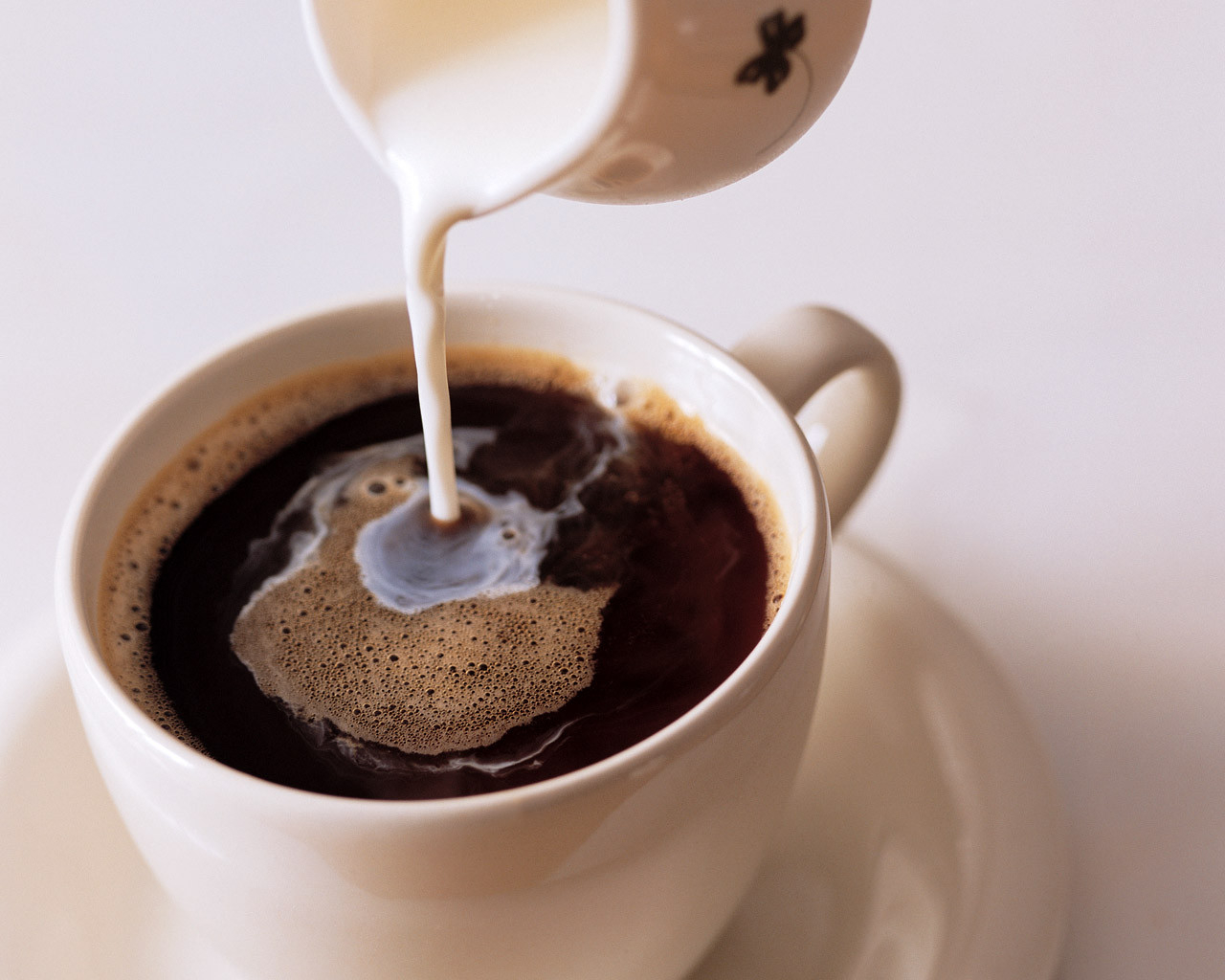 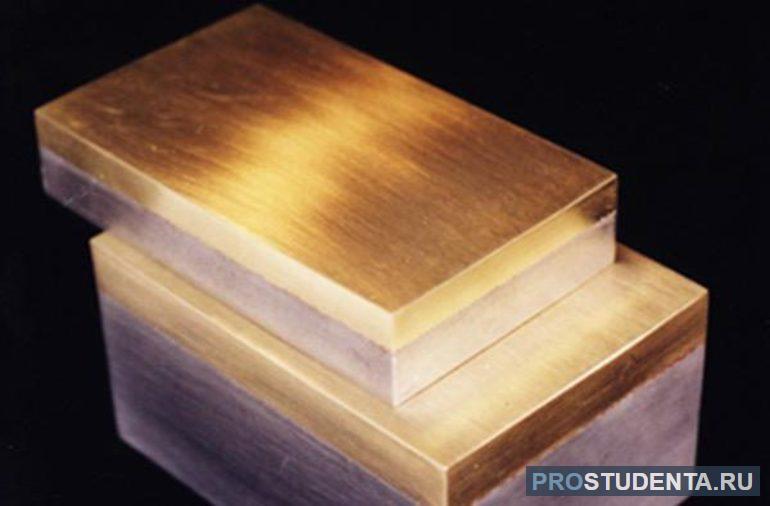 1
2